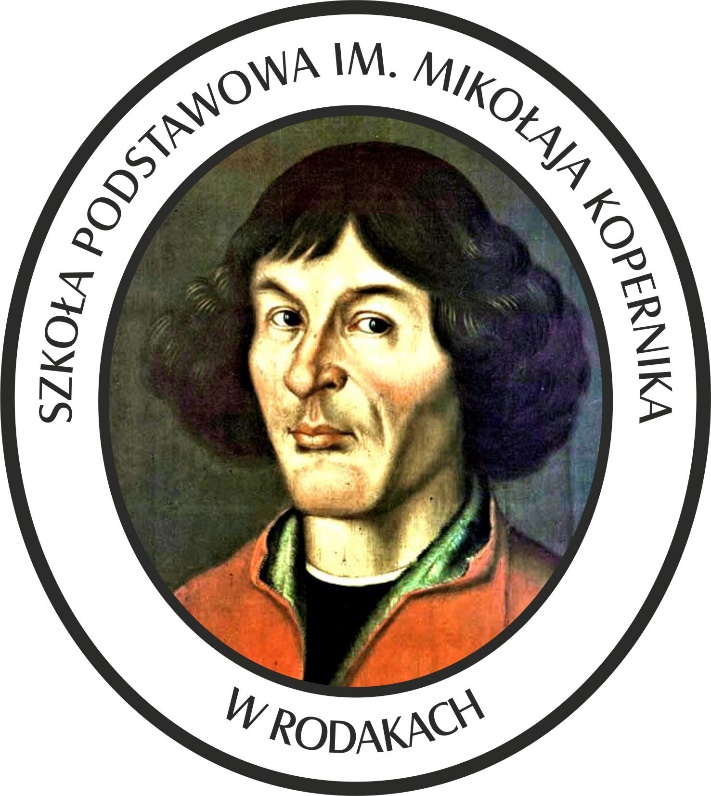 Podsumowanie 

II półrocza roku szkolnego 2022/2023
[Speaker Notes: !C!C]
Liczba uczniów w szkole
W roku szkolnym 2022/2023 w II półroczu w szkole uczyło się w pięciu oddziałach 39 uczniów.
W oddziale przedszkolnym 25 dzieci.
Średnia szkoły w klasach IV-VIII
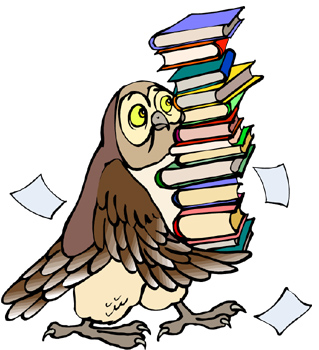 4,65
Najwyższa średnia klasy IV-VIII
Klasa VI
Binek Magdalena -  5,33
Najwyższą średnią w szkole w roku szkolnym 2022/2023 zdobyli:
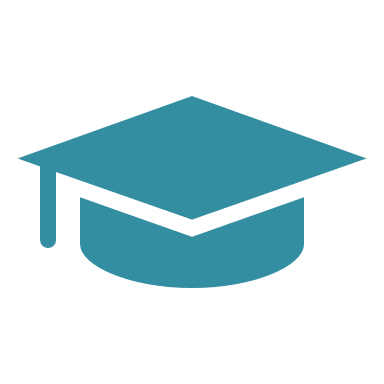 Klasa IV – Dawid Rolka 5,0
Klasa VI - Zofia Majcher 5,0 ; Julia Bieniek 5,08
Wieczorek Paulina 5,08 
Klasa VIII-Mikołaj Kożuch 5,22; Maria Kulawik 5,29
Średnia frekwencja w klasach II-VIII
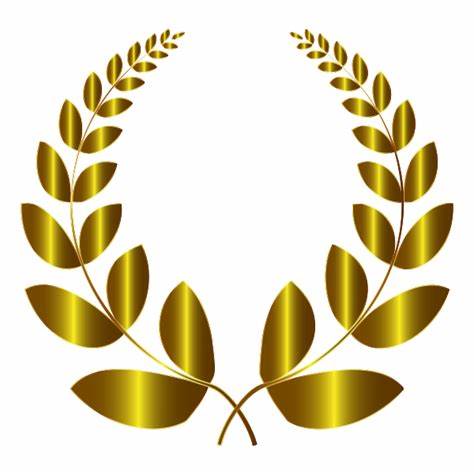 85.76%
Klasy II-IIIFrekwencja w klasach 2-3
Klasa 2 – 87,78 % 
Klasa 3 –  86,36 %
Klasy IV-VIII
Klasa IV – 89,85%
Klasa VI –  85,13  %
Klasa VIII – 79,70%
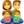 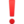 Sukcesy naszych uczniów
ZOFIA MAJCHER -  WYRÓŻNIENIE w Ogólnopolskim Konkursie „A cóż piękniejszego nad niebo, które przecież ogarnia wszystko co piękne?” – MIKOŁAJ KOPERNIK
Kamila Rosicka oraz Mikołaj Jonda -  II MIEJSCE w II MIEDZYPRZEDSZKOLNEJ OLIMPIADZIE MATEMATYCZNEJ "MĄDRE SMYKI W KRAINIE MATEMATYKI". Przedszkolu w Ryczówku. 
Zuzanna Bula III MIEJSCE -  Gminnym Konkursie Plastycznym"Dobro, prawda, piękno w utworach Marii Konopnickiej". organizowanym przez Przedszkole Jaroszowiec 
Michał Majewski - WYRÓŻNIENIE W POWIATOWYM KONKURSIE PLASTYCZNYM„W ŚWIECIE BAJEK I WIERSZY ALEKSANDRA FREDRY”
Michał Majewski – WYRÓŻNIENIE Międzynarodowego Konkursu „Kangur Matematyczny”. 
MIKOŁAJ DZIDO III MIEJSCE  w ,,POWIATOWYM DYKTANDZIE Z JĘZYKA ANGIELSKIEGO,,
 Zofia Majcher II MIEJSCE VI Powiatowego Maratonu Języka Angielskiego
 II MIEJSCE – Jan Mrówka, Wyróżnienie – Antonina Łosińska, Wyróżnienie – Julia Bieniek ,,Czysta Gmina Czysty Świat’’ KONKURS PLASTYCZNY 
Ukulele Love I MIEJSCE !!!  Zespół SP RODAKI- WYRÓŻNIENIE !!!  W IV KONKURSIE „PIOSENKI – Z UŚMIECHEM ”
 III MIEJSCE -  Daria Matyja Konkurs  plastycznym na "RODZINNĄ PALMĘ WIELKANOCNĄ".
 Maria Ładoń , Barbara Kramarz- wyróżnienia Powiatowy Konkurs Recytatorski
Mikołaj Kożuch -  I MIEJSCE XXVIII Wojewódzkim Konkursie Wiedzy Biblijnej- Etap Dekanalny,





Wśród najlepszych sportowców w Gminie Klucze stypendium -  Szymon Kubański
PROJEKTY i PROGRAMY
Program ,, Zdrowo Jem więcej wiem’’ Fundacja Boś
Program Warzywa w szkole 
Program mleko w szkole 
Program do rozwijania języka angielskiego Instaling
Akcja sprzątanie Gminy Klucze
Tarcza Humanitarna
AKCJE SZKOLNE
Zbiórka baterii 
Zbiórka elektrośmieci
Zbiórka zakrętek
Zbiórka elektrośmieci
Akcje charytatywne
Zbiórka karmy dla schroniska Rafik

Zbiórka zakrętek 

 Zbiórka szczoteczek do zębów dla dzieci z Afryki

Przygotowanie laurek dla seniorów

Poczta Zaufania
Wydarzenia i uroczystości szkolneJasełka Zabawa KarnawałowaDzień kobietKiermasz WielkanocnySadzenie Kwiatów przed SzkołąAkademia z okazji Święta Konstytucji 3 MAJADzień ZiemiUdział w prelekcji ,, Dla Klimatu’’ – Nadleśnictwo OlkuszAkcja Czyta Gmina Czysty ŚwiatDzień Dziecka-Piknik RodzinnyPrelekcja Policji oraz Ratownika Wodnego dot. Bezpieczeństwa podczas wakacji.Uroczyste zakończenie roku szkolnego.
Działania w szkole:zakupiono lub wykonano
Plac zabaw- bocianie gniazdo , ławki, sklepik w kwocie 10 ,000 tyś zł
Zakup pomocy dydaktycznych Montesorii do oddziału przedszkolnego
 Zakup wyposażenia pracownia biologiczno-chemiczna  w kwocie 12, 000 tyś zł
 Remont łazienki oddziału przedszkolnego 
 Zakup zabawek do oddziału przedszkolnego 
 Zakup Laptopa 
Zakup roślin i kory przy wejściu szkoły
Pozyskanie środków z programu SKO  4,000 tyś zł
 Odwodnienie w kotłowni , prace związane z dociepleniem  jadalni.

 Pozyskanie środków z Małopolskiej Tarczy Humanitarnej w kwocie 36,000 tyś zł. 
 (W tym wycieczki, zajecie dodatkowe dla uczniów,  laptopy, oprogramowanie i okulusy do wirtualnych lekcji)
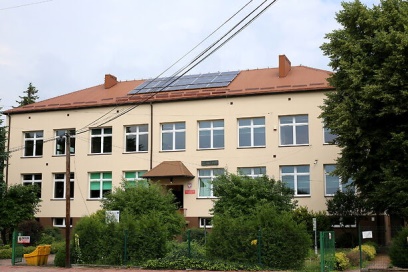 We współpracy z UG
Plac zabaw przy szkole 
Pracownia Biologiczno-chemiczna
Remont łazienki oddziału przedszkolnego
Promocja szkoły
Facebook 
Strona internetowa szkoły 
Strona Urzędu Gminy Klucze 
Echo Klucz
Innowacje
Małolaty grają w szachy
  Inżynierowie
Warsztaty artystyczne
Co nam w duszy gra
Lekturki spod chmurki
Instaling  
Nauka gry na ukulele- Ukulele Love
W klasach 2-6 zajęcia wychowania fizycznego odbywały się na basenie
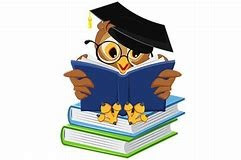 Oddział przedszkolny
II PÓŁROCZE 2022/2023
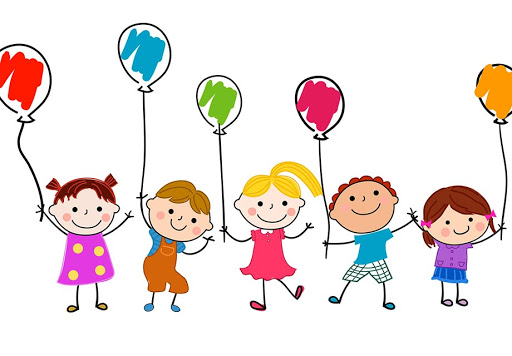 W oddziale przedszkolnym:
Liczba dzieci - 25
Praca przedszkola w godzinach 7.30-15.30
Frekwencja w  II semestrze roku szkolnego 2022/2023  wyniosła 65 %
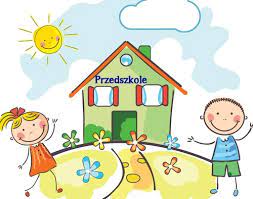 Organizacja/współorganizacja imprez, wydarzeń, uroczystości szkolnych, konkursów, turniejów, zawodów, warsztatów, spotkań:- Zbiórka zakrętek- Zbiórka zużytych baterii- zbiórka karmy, kocy, zabawek dla zwierząt ze schroniska.- Akcja „Góra grosza”.- Zbiórka rzeczy dla potrzebującej rodziny- zbiórka szczoteczek i past dla dzieci z Afryki.Konkursy i projekty:Innowacja pedagogiczna „Pomóż mi zrobić to samemu”,Ogólnopolski konkurs plastyczny „Na jagody… tropiąc niezwykłe przygody.”,Akcja „Odblaskowa Szkoła”- konkurs wojewódzki,Gminny Konkurs Plastyczny „Kto Ty jesteś? Polak mały”,„Małolaty grają w szachy”,Zajęcia sportowe,Konkurs plastyczny „Mój Miś”,Turniej szachowy.Zbiórka zakrętek,Zbiórka baterii,Zbiórka karmy dla zwierząt ze schroniska „Rafik” w Bolesławiu,Akcja „Góra grosza”.Konkurs plastyczny „Przedszkole drugi dom”Konkurs plastyczny „Eko akcja”.Akcja „Sprzątanie świata”.„Laboratorium przyszłości”- zajęcia z udziałem robotów.Konkurs plastyczny „Czysta Gmina- czysty świat”.„Mądre Smyki w Krainie Matematyki”- olimpiada dla starszaków- II miejsceZbiórka rzeczy dla potrzebującej rodziny.Konkurs plastyczny „Mój Mikołaj Kopernik”- III miejsce Kamila RosickaZbiórka Elektrośmieci.Gminny Konkurs Plastyczny „Dobro, prawda, piękno w utworach Marii Konopnickiej”- III miejsce Zuzanna Bula.Konkurs plastyczny „Bank za 100 lat”.
Wydarzenia i uroczystości przedszkolne:Uroczyste rozpoczęcie roku szkolnego.Dzień przedszkolaka,Dzień chłopaka,Dzień Edukacji Narodowej,Dzień pieczonego ziemniaka,Próbna ewakuacja,Dzień postaci z bajek,Dzień drzewa,Akademia z okazji 11 Listopada,Dzień Pluszowego Misia,Kino 3D. Seans „Epoka Lodowcowa”.Andrzejki,Wizyta świętego Mikołaja,Jasełka,Dzień Babci i Dziadka- wspólne kolędowanie,Zabawa karnawałowa w przedszkolu.Dzień drzewa.Kino 3D. Seans pt  „Epoka Lodowcowa”.Prelekcja Policji dot. Bezpieczeństwa podczas ferii zimowych.Dzień pizzy.Dzień kobiet.Kiermasz Wielkanocny.Zabawa w kino.Sadzenie Kwiatów przed Szkołą.Dzień Ziemi.Dzień Mamy.Dzień Dziecka.Piknik Rodzinny- występ przedszkolaków.Prelekcja Policji oraz Ratownika Wodnego dot. Bezpieczeństwa podczas wakacji.Prelekcja ratownika medycznego- pana Wojciecha Wieczorka dotycząca udzielania pierwszej pomocy przedmedycznej.Dzień Taty.Uroczyste zakończenie roku przedszkolnego.
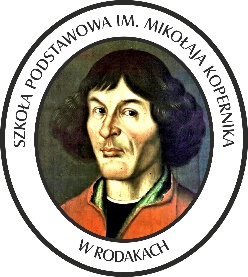 Dziękujemy za uwagę 